Географічне положення, державна територія та державні кордони України
Бартош Є. М.
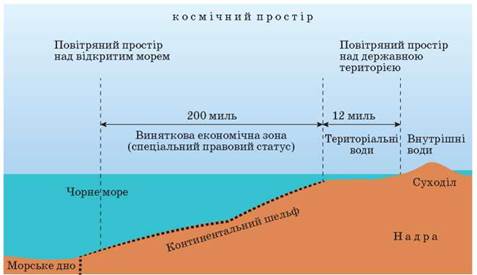 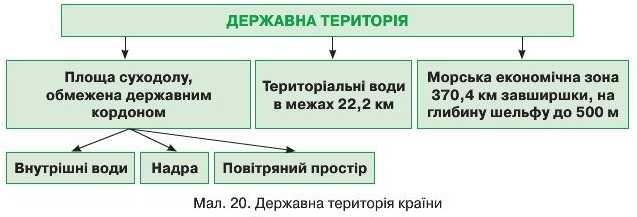 Держава включає не тільки суходіл, а й:
внутрішні води;
надра;
повітряний простір;
територіальні води (частина водної поверхні прибережних морів, товщі вод під нею, морського дна й надр під ними на відстані 12 морських миль або 22,2 км від берегової лінії);
виключна (морська) економічна зона – прилеглі до територіальних вод прибережної держави моря і континентальний шельф, максимальною шириною до 200 морських миль від найближчої точки берегової лінії, в межах яких держава має виключні права на розвідку, добування і керівництво всіма природними ресурсами, створення і використання штучних островів, установок і споруд, а також проведення наукових досліджень.
Господарська діяльність у економічній зоні
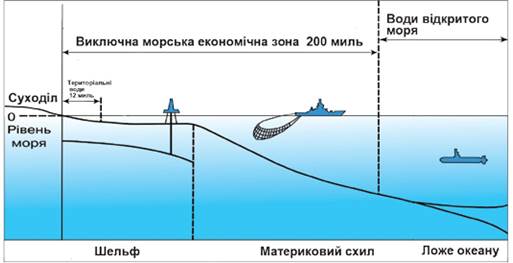 Державний кордон України з Росією
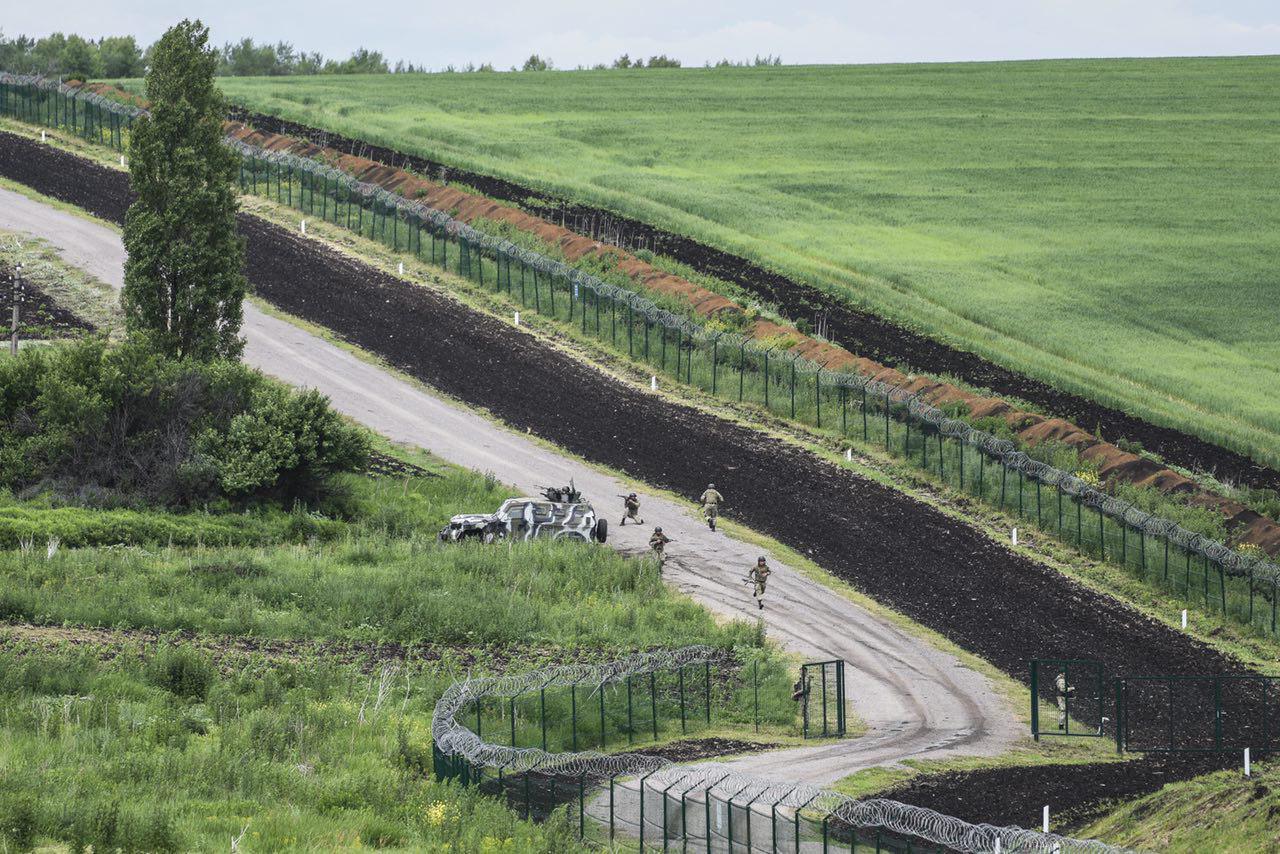 Державний кордон – це горизонтальна лінія і вертикальна поверхня, що проходить над нею, вони визначають межі держави – її суходолу, вод, надр, повітряного простору.
Пункти перетину та знаки демаркації державного кордону на місцевості
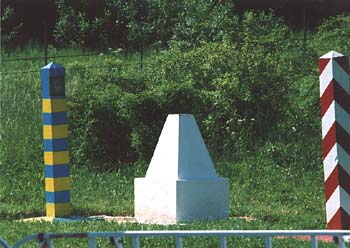 Складники географічного положення
Ті ж самі компоненти для ЕГП треба сприймати з точки зору вигідності розвитку економіки, а при аналізі геополітичного – національної  безпеки!
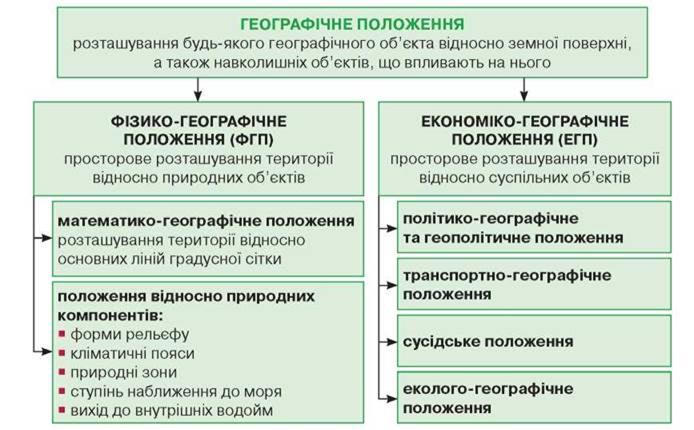 Україна – центрально-східна Європа!
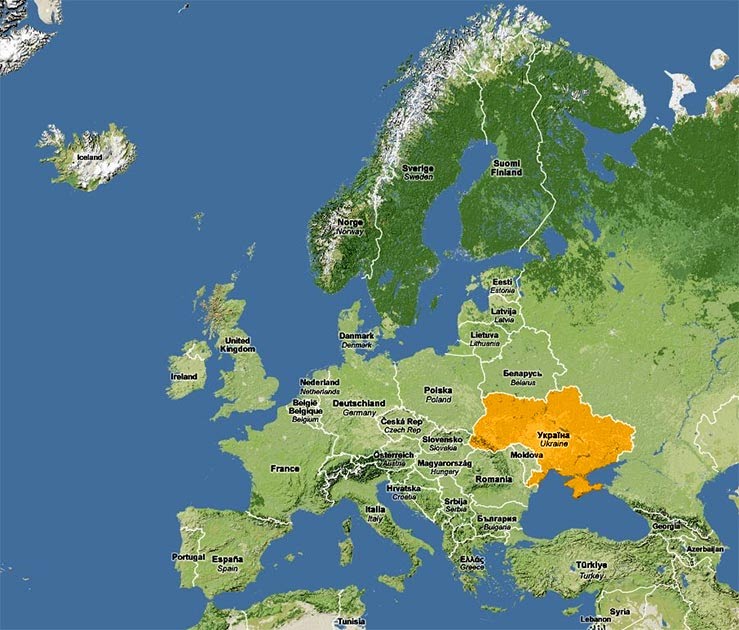 Фізико-географічне положення країни – це розташування країни на материку в певній частині світу, положення відносно морів та океанів, в яких кліматичних поясах і природних зонах знаходиться.
План характеристики фізико-географічного положення країни
1. На якому материку та в якій його частині розташована.
2. Загальні відомості про територію та кордони.
3. Крайні точки, широтне та довготне положення.
4. Якими природними кордонами обмежується.
5. В яких кліматичних поясах та природних зонах розташована.
6. Положення відносно морів та океанів.
7. Оцінка фізико-географічного положення для життя й діяльності населення.
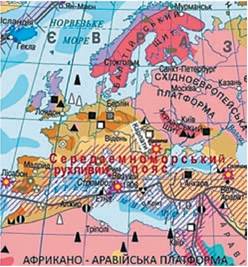 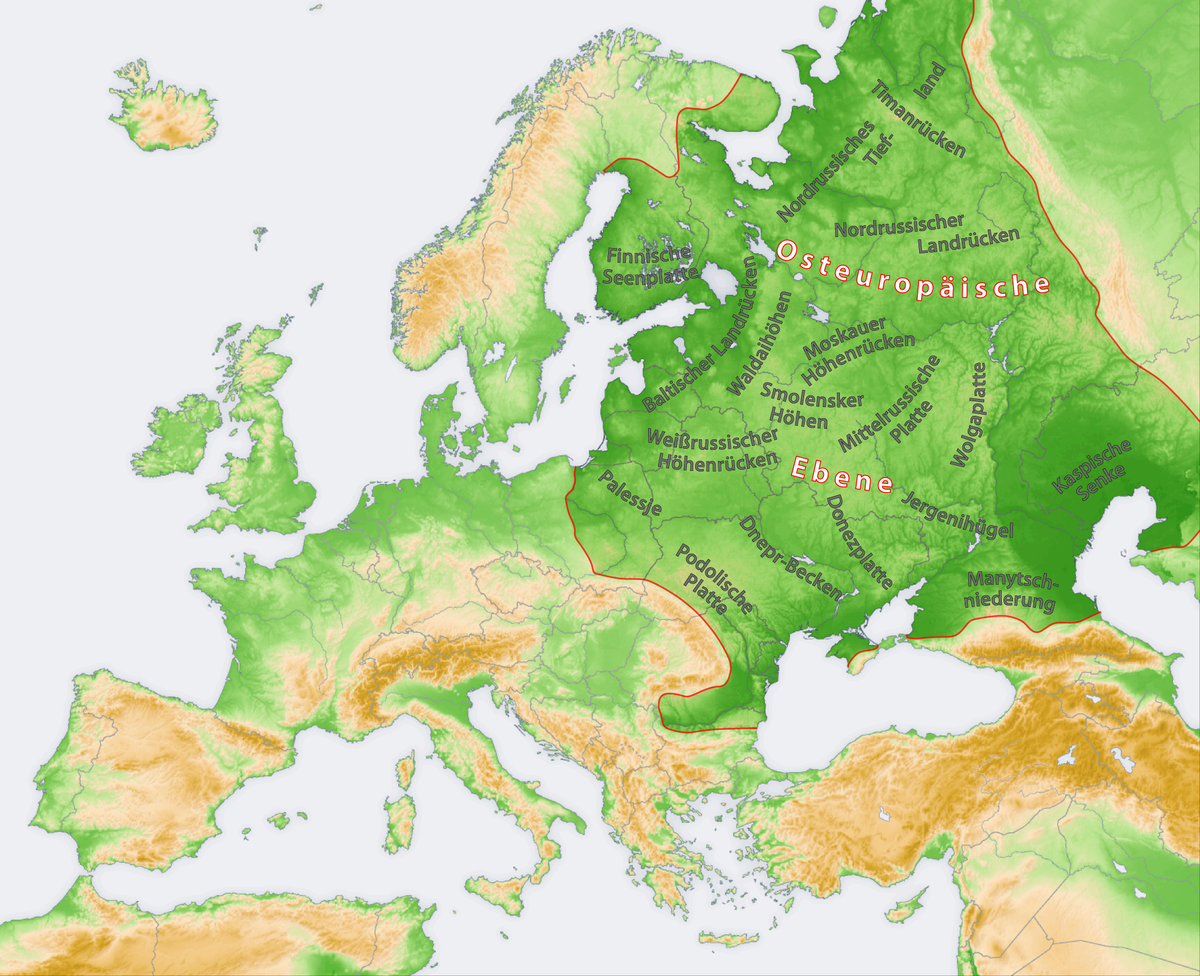 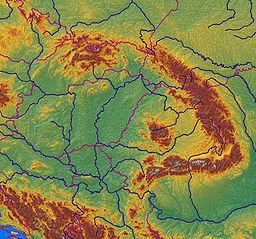 Україна займає південно-західну частину Східноєвропейської рівнини та платформи, Кримські гори,  частину Східних Карпат та Середземноморського рухливого поясу.
Україна лежить у помірному кліматичному поясі
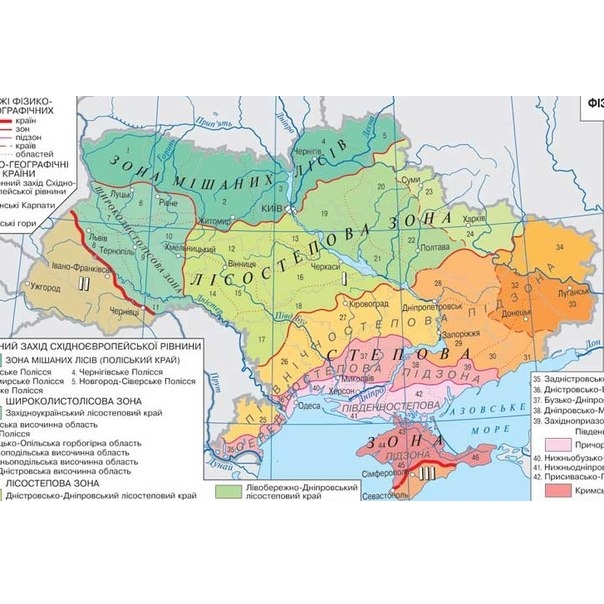 Природні зони: мішані та широколисті ліси, лісостеп та степ.
Характеристика кордонів
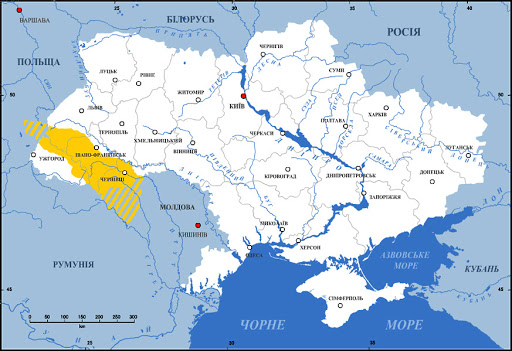 Значних водних перешкод та важкодоступних гір на кордонах немає!
Річка Дунай – кордон з Румунією
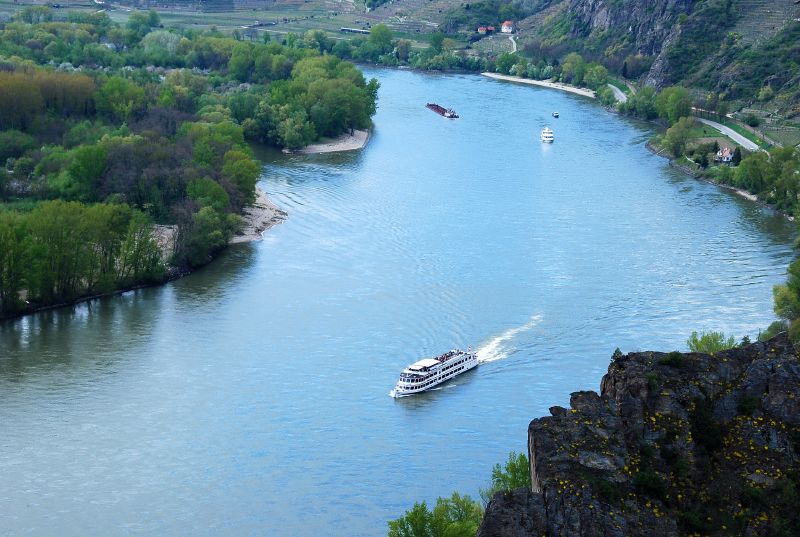 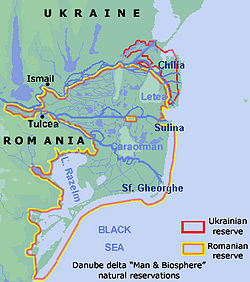 Кордон  з Румунією
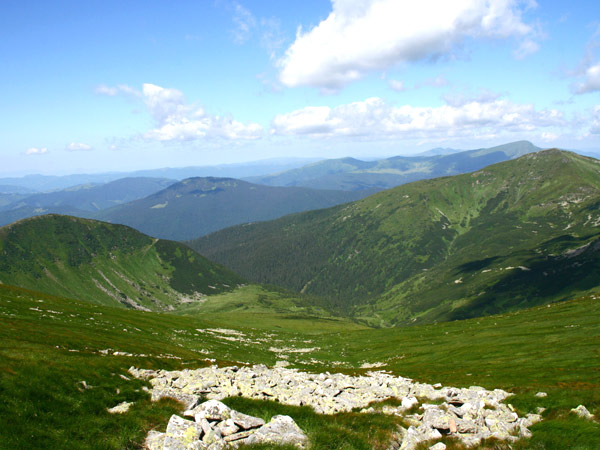 Чивчини – складова Карпат.
Кордон                       з Угорщиною
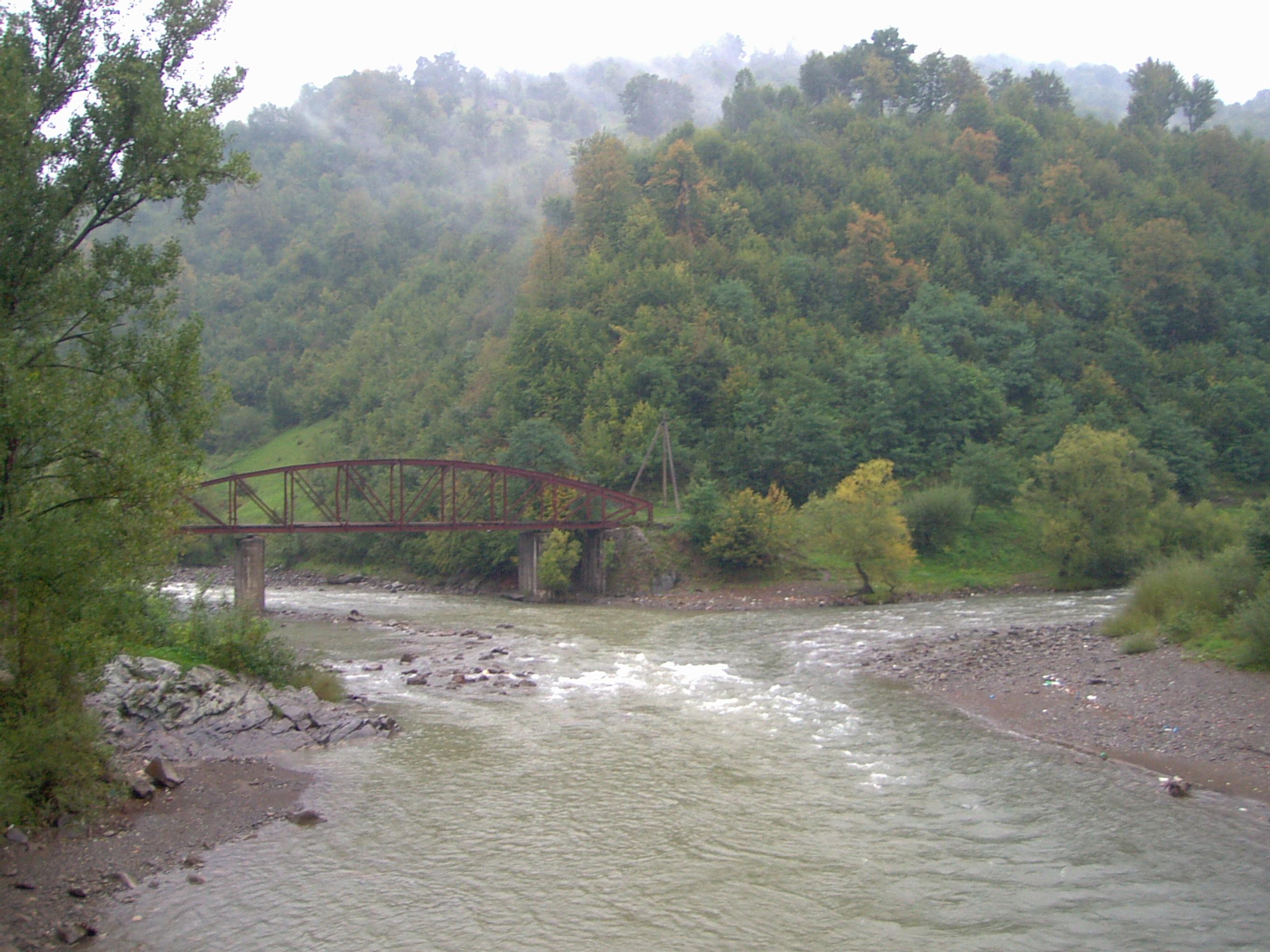 Річка Тиса поблизу кордону.
Кордон зі Словаччиною – на Закарпатський низовині (частині Середньодунайської)
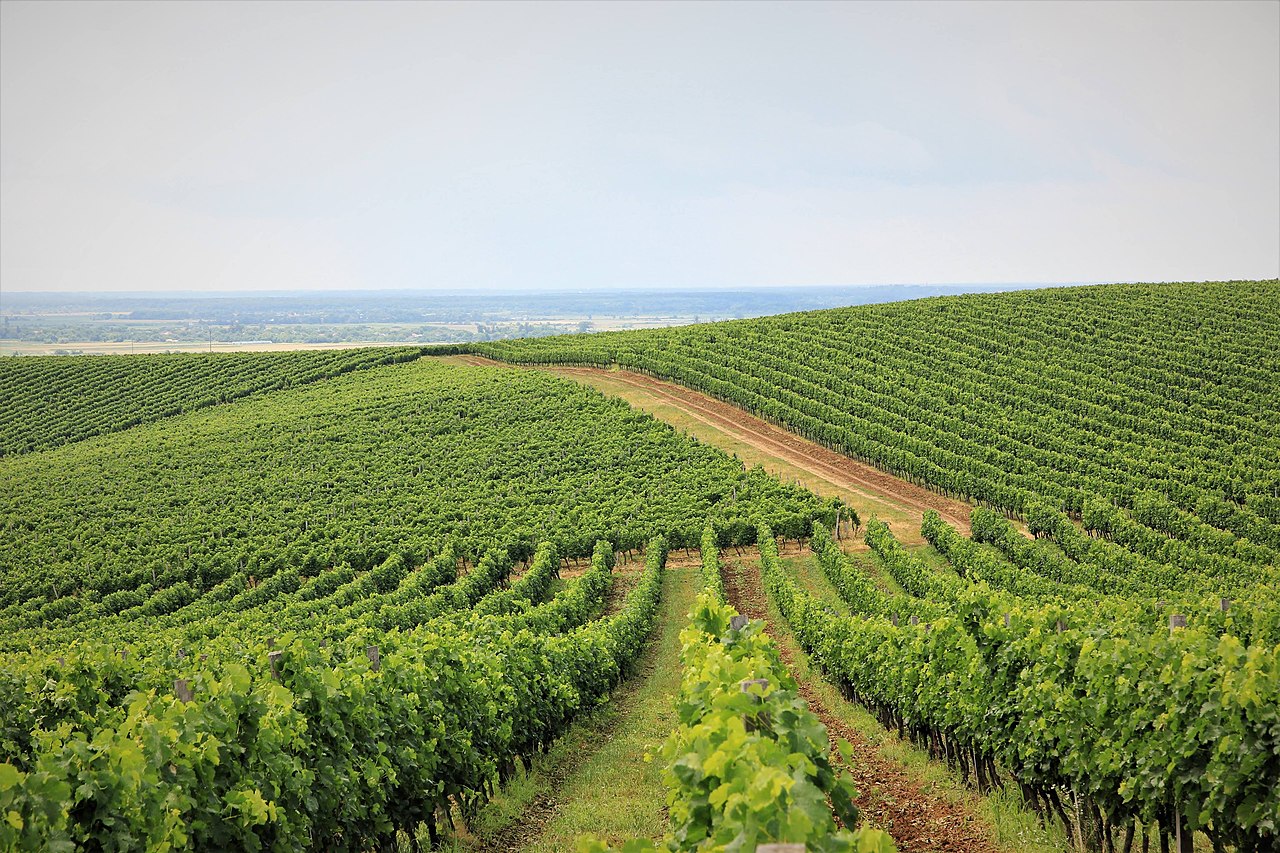 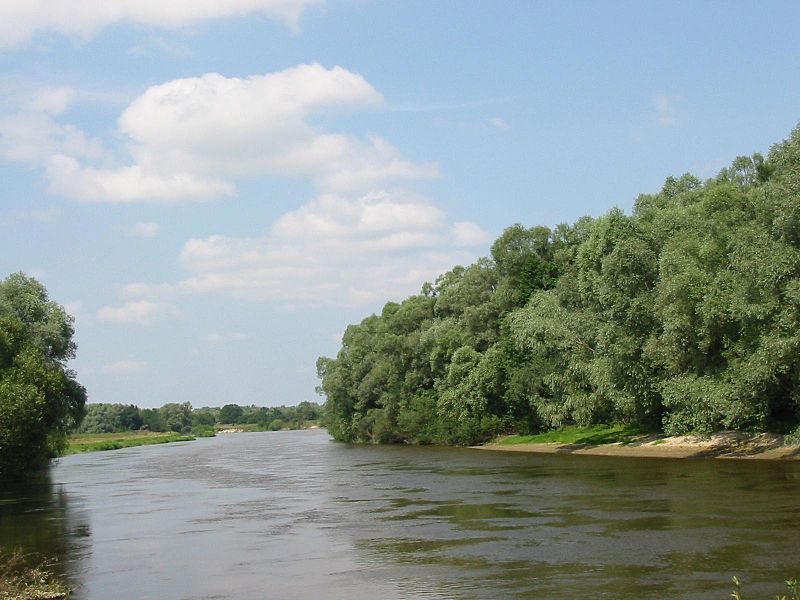 Річка Західний Буг – кордон      з Польщею
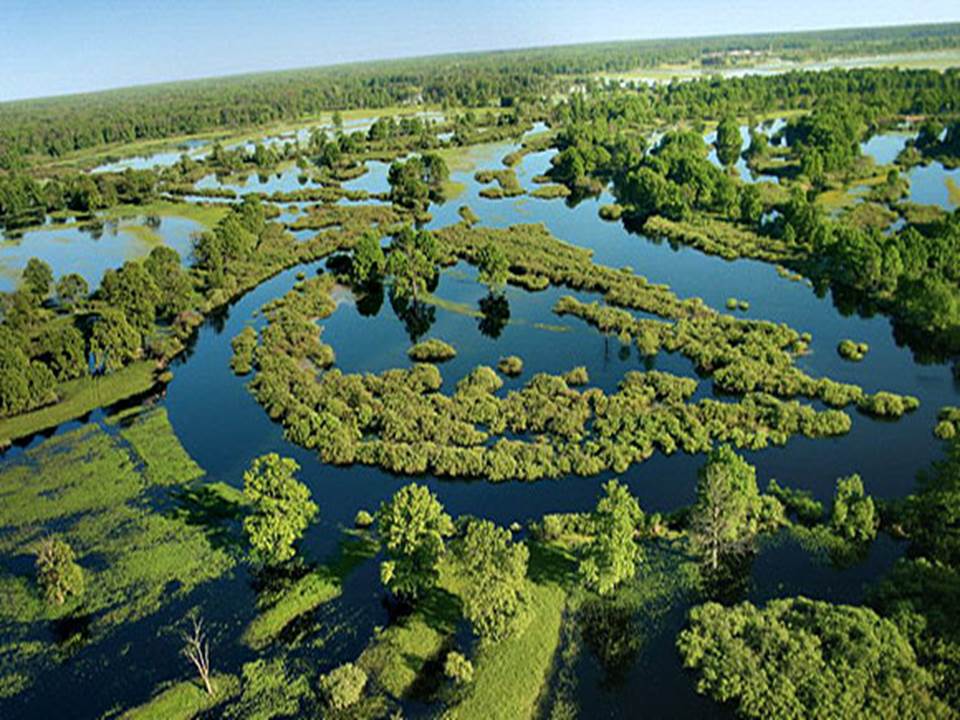 Поліська низовина          неподалік  кордону               з Білоруссю
Річка Сіверський Донець – на кордоні з Росією
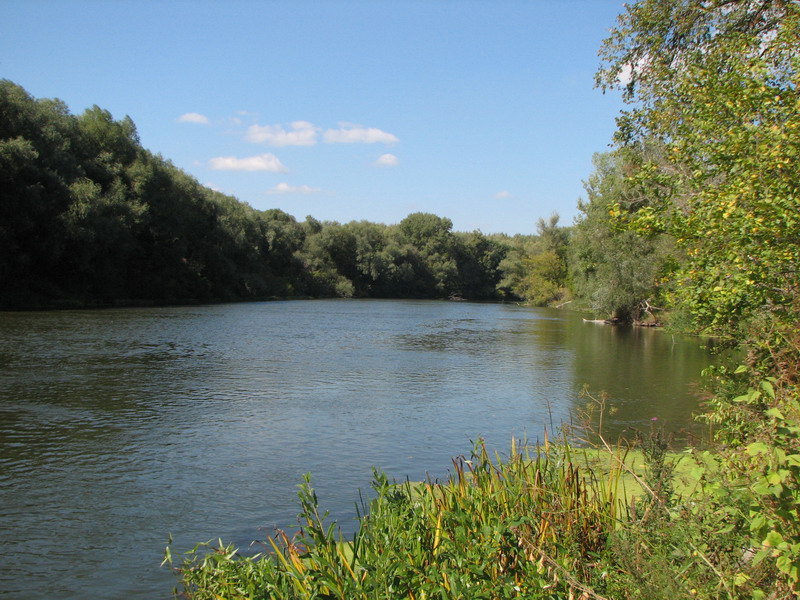 ПЛАН ХАРАКТЕРИСТИКИ ЕКОНОМІКО- ГЕОГРАФІЧНОГО ПОЛОЖЕННЯ УКРАЇНИ
Розміщення  в Європі.
Площа території, її розміри, конфігурація, компактність.
З якими державами межує та відносини з цими країнами.
Якими морями омивається, зручність та протяжність берегової лінії.
Особливості кордонів, їх проходження по відношенню до важливих природних об’єктів (форм рельєфу, великих річок тощо) з точки зору зручності зв’язків.
6. Розміщення в кліматичних поясах та природних зонах та вплив такого розташування на господарську діяльність людини.
7. Які міжнародні транспортні магістралі перетинають країну.
8. Розміщення по відношенню до важливих джерел сировини та джерел енергії в інших країнах (родовищ корисних копалин).
9. Розташування по відношенню до основних центрів світового господарства та міжнародних організацій.
Висновок (переваги і негативні риси економіко-географічного положення країни).
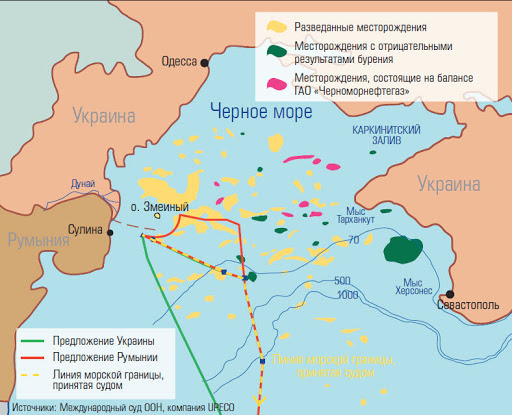 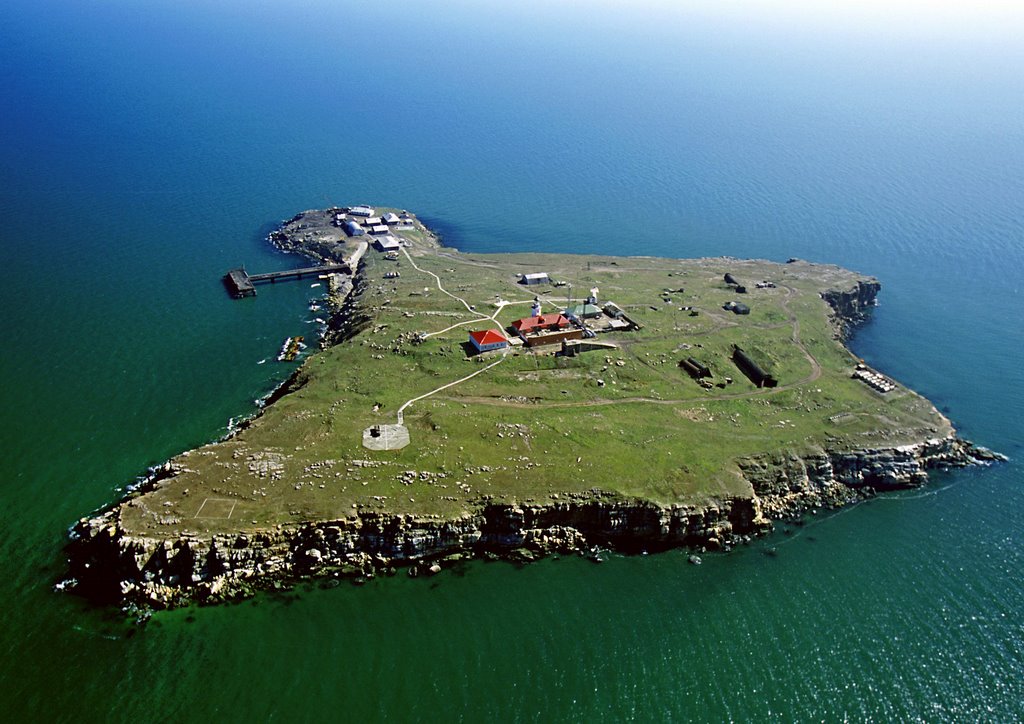 Статус острова Зміїний та морські кордони з Румунією, межі виключної економічної зони установлені цивілізовано – за рішенням Міжнародного Суду!
Острів Зміїний
Україна – важливе перехрестя торгівельних шляхів
Багато напрямів відомі зі стародавніх часів (шлях із «варягів у греки», «Великий шовковий шлях» …
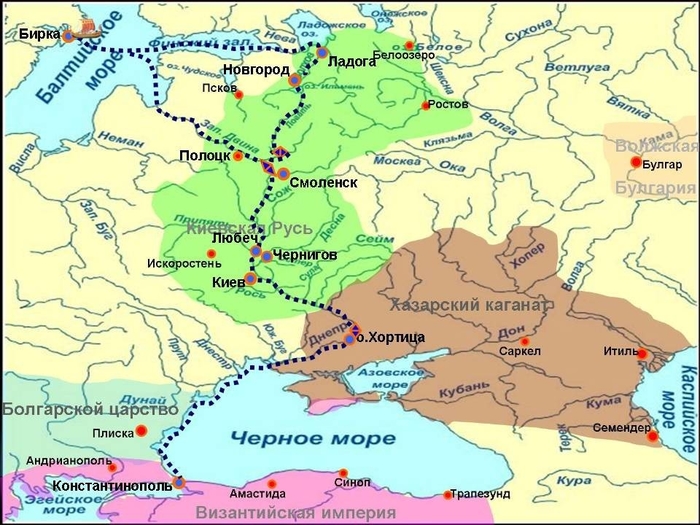 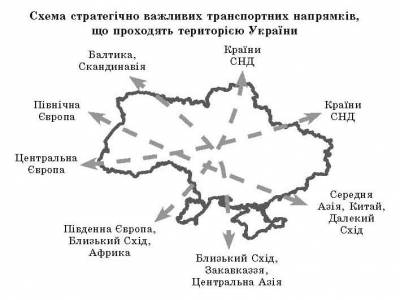 Тепер це система міжнародних транспортних коридорів
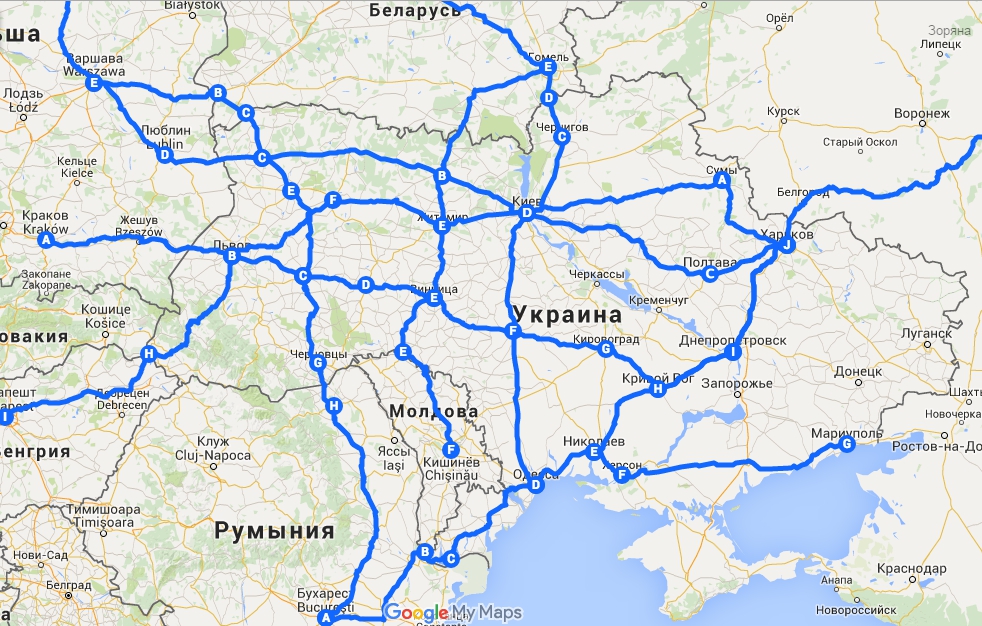 Тривалий час Україна була важливою транзитною країною для російського газу
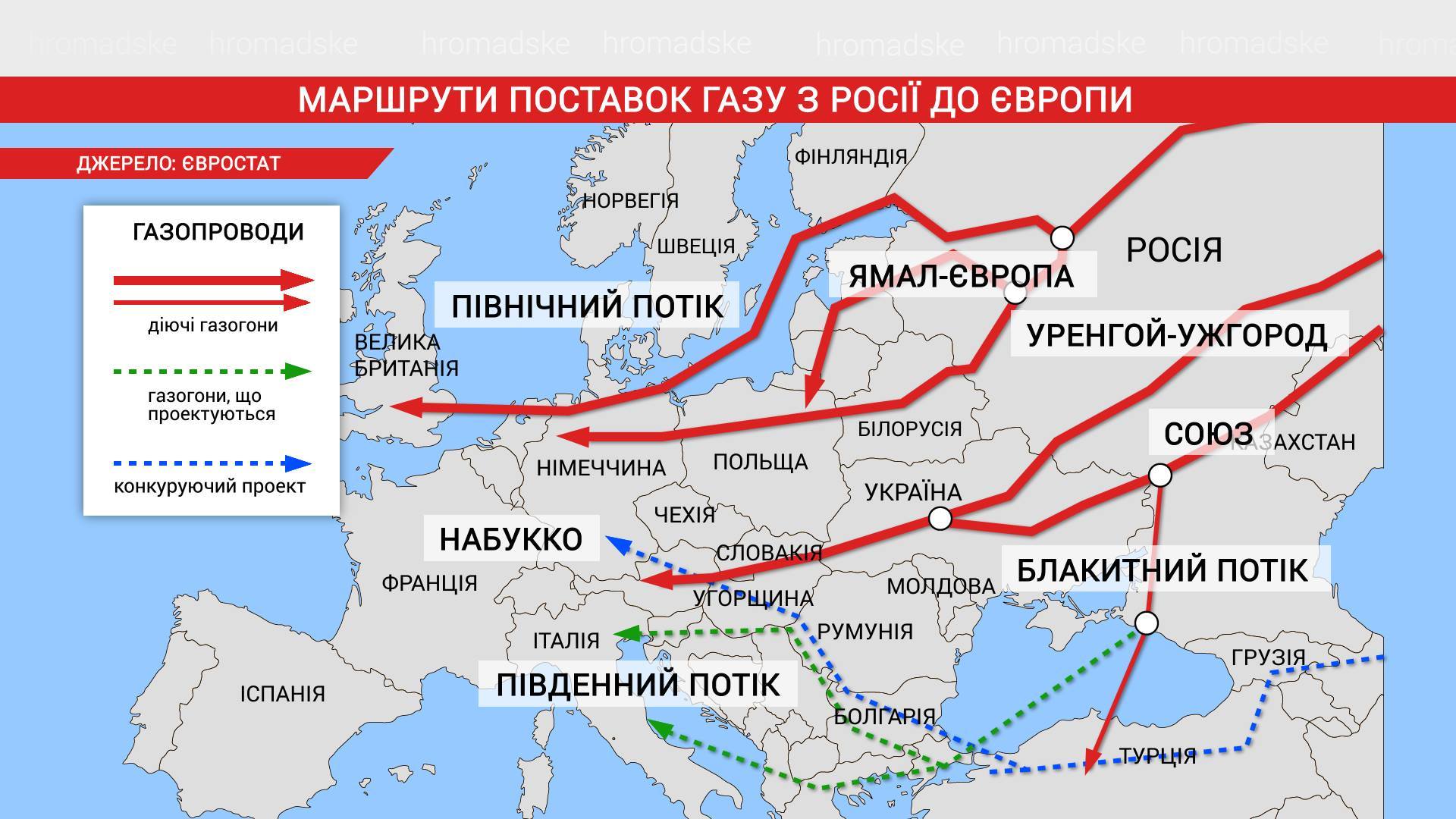 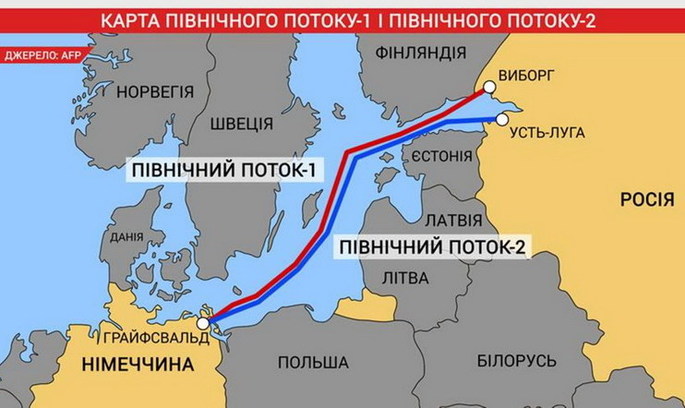 Економічна війна – важливий елемент гібридної!
Росія наполегливо будує обхідні підводні (по дну Балтійського та  Чорного морів) газопроводи, щоб позбавити Україну плати за транзит газу!
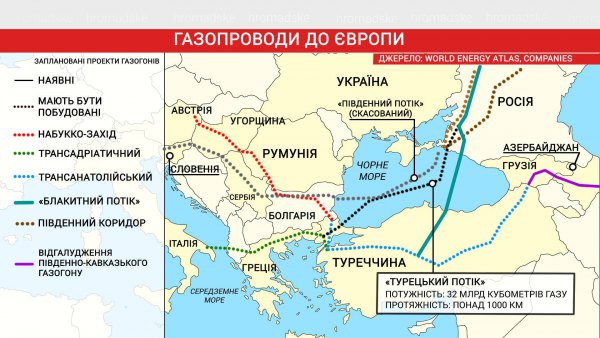 Домашнє завдання
Опрацювати § 10-11, вивчити терміни, характеристику ФГП, ЕГП, ПГП (геополітичного положення), їх позитивні та негативні риси.